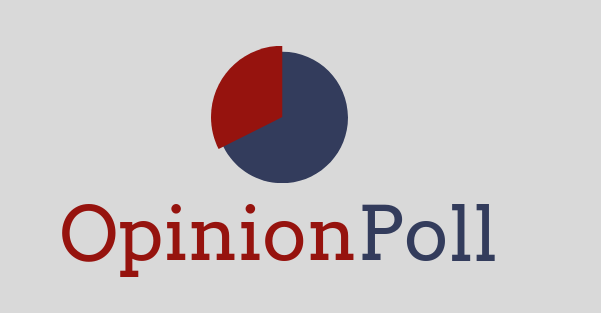 Πανελλαδική έρευνα για τα προβλήματα και τις προοπτικές της Τοπικής Αυτοδιοίκησης
ΜΑΙΟΣ  2022
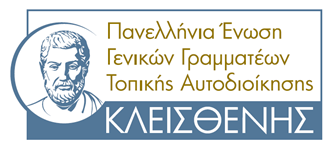 Ταυτότητα Έρευνας
Η Έρευνα πραγματοποιήθηκε από την Opinion Poll Ε.Π.Ε – Αριθμός Μητρώου Ε.Σ.Ρ. 49.
ΕΝΤΟΛΕΑΣ :Πανελλήνια Ένωση Γενικών Γραμματέων Τοπικής Αυτοδιοίκησης «Κλεισθένης»
 ΕΞΕΤΑΖΟΜΕΝΟΣ ΠΛΗΘΥΣΜΟΣ: Ηλικίας άνω των 17, με δικαίωμα    ψήφου
ΜΕΓΕΘΟΣ ΔΕΙΓΜΑΤΟΣ:   1.000 Νοικοκυριά
ΧΡΟΝΙΚΟ ΔΙΑΣΤΗΜΑ: από 26/04/22  -  30/04/22
ΠΕΡΙΟΧΗ ΔΙΕΞΑΓΩΓΗΣ: Πανελλαδική κάλυψη
ΜΕΘΟΔΟΣ ΔΕΙΓΜΑΤΟΛΗΨΙΑΣ: Πολυσταδιακή τυχαία δειγματοληψία με χρήση quota βάσει  γεωγραφικής κατανομής.
ΜΕΘΟΔΟΣ ΣΥΛΛΟΓΗΣ ΣΤΟΙΧΕΙΩΝ: Τηλεφωνικές συνεντεύξεις βάσει ηλεκτρονικού ερωτηματολογίου (CATI).
 ΣΤΑΘΜΙΣΗ: Έγινε στάθμιση με βάση τα αποτελέσματα των  βουλευτικών εκλογών του  Ιουλίου 2019. 
Ποσοστό ελέγχου: 21,8%
Τρόπος ελέγχου: Ταυτόχρονη συνακρόαση τηλεφωνικής κλήσης και θέαση οθόνης
Προσωπικό  field: Εργαστήκαν 22  ερευνητές και 1 επόπτης
ΜΕΓΙΣΤΟ ΣΤΑΤΙΣΤΙΚΟ ΣΦΑΛΜΑ: +/-3 %

Η Opinion Poll ΕΠΕ. Είναι μέλος του ΣΕΔΕΑ, της ESOMAR, της WAPOR  και τηρεί τον  κανονισμό του Π.Ε.Σ.Σ. και τους διεθνείς κώδικες  δεοντολογίας για την διεξαγωγή και  δημοσιοποίηση ερευνών κοινής γνώμης.
Στο διάστημα μετά τις δημοτικές εκλογές του 2019, πιστεύετε ότι ο Δήμος σας πήγε καλύτερα, χειρότερα ή ότι δεν άλλαξε και κάτι ιδιαίτερα;
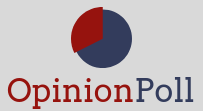 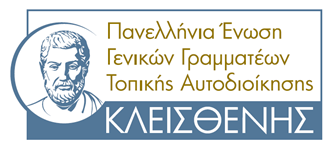 Στο διάστημα μετά τις δημοτικές εκλογές του 2019, πιστεύετε ότι ο Δήμος σας πήγε καλύτερα, χειρότερα ή ότι δεν άλλαξε και κάτι ιδιαίτερα;
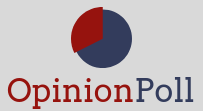 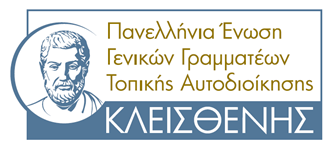 Στο διάστημα μετά τις δημοτικές εκλογές του 2019, πιστεύετε ότι ο Δήμος σας πήγε καλύτερα, χειρότερα ή ότι δεν άλλαξε και κάτι ιδιαίτερα;
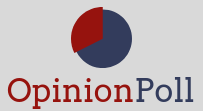 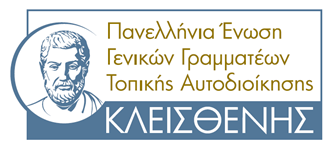 Κατά την περίοδο της πανδημίας του κορονοϊού, θεωρείτε ότι οι Δήμοι συνέβαλαν στην αντιμετώπισή της και γενικότερα προσέφεραν απαραίτητες υπηρεσίες στους δημότες;
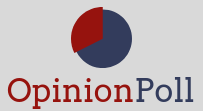 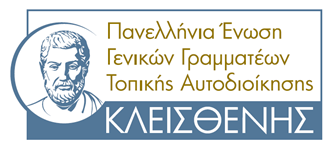 Κατά την περίοδο της πανδημίας του κορονοϊού, θεωρείτε ότι οι Δήμοι συνέβαλαν στην αντιμετώπισή της και γενικότερα προσέφεραν απαραίτητες υπηρεσίες στους δημότες;
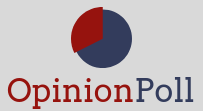 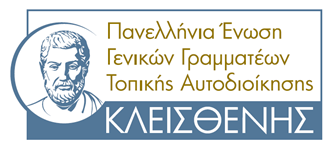 Κατά την περίοδο της πανδημίας του κορονοϊού, θεωρείτε ότι οι Δήμοι συνέβαλαν στην αντιμετώπισή της και γενικότερα προσέφεραν απαραίτητες υπηρεσίες στους δημότες;
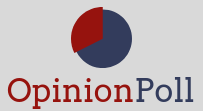 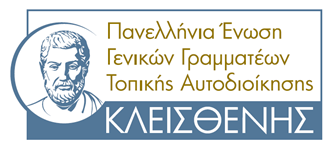 Ποια είναι τα προβλήματα του Δήμου σας στα οποία πρέπει να δοθεί προτεραιότητα στο επόμενο διάστημα για να δώσει λύσεις η Δημοτική Αρχή στον Δήμο σας;
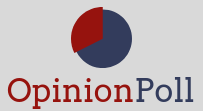 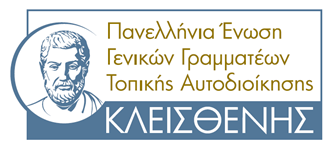 Συνολικά, πόσο ικανοποιημένος/η είστε από το συνολικό έργο του Δημάρχου και της Δημοτικής Αρχής από τις Δημοτικές εκλογές του 2019 μέχρι σήμερα;
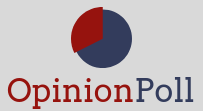 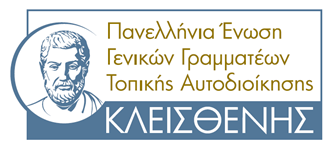 Συνολικά, πόσο ικανοποιημένος/η είστε από το συνολικό έργο του Δημάρχου και της Δημοτικής Αρχής από τις Δημοτικές εκλογές του 2019 μέχρι σήμερα;
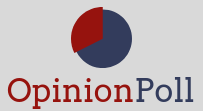 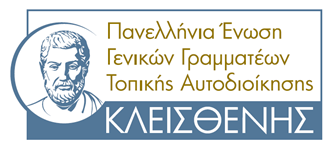 Συνολικά, πόσο ικανοποιημένος/η είστε από το συνολικό έργο του Δημάρχου και της Δημοτικής Αρχής από τις Δημοτικές εκλογές του 2019 μέχρι σήμερα;
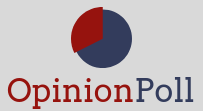 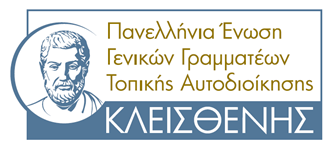 Ποιοι είναι οι βασικοί παράγοντες  που κατά την γνώμη σας εμπόδισαν και εμποδίζουν τον Δήμο να είναι πιο αποτελεσματικός και αποδοτικός;
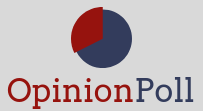 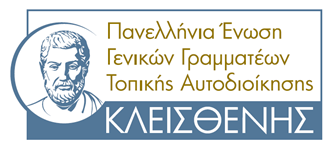 Για τα προβλήματα που αντιμετωπίζετε, έχετε πάντα σαφές, γνωρίζετε αν θα πρέπει να απευθυνθείτε στον Δήμο, στην Περιφέρεια ή στην Κεντρική εξουσία;
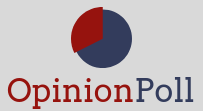 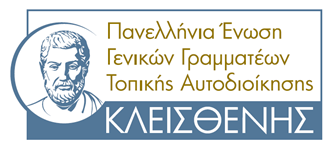 Για τα προβλήματα που αντιμετωπίζετε, έχετε πάντα σαφές, γνωρίζετε αν θα πρέπει να απευθυνθείτε στον Δήμο, στην Περιφέρεια ή στην Κεντρική εξουσία;
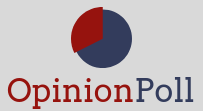 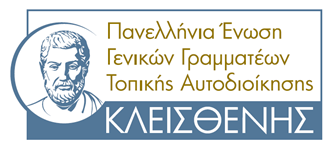 Για τα προβλήματα που αντιμετωπίζετε, έχετε πάντα σαφές, γνωρίζετε αν θα πρέπει να απευθυνθείτε στον Δήμο, στην Περιφέρεια ή στην Κεντρική εξουσία;
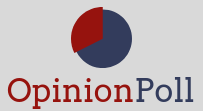 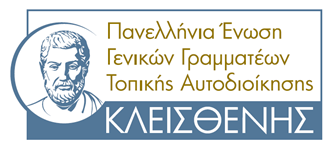 Θεωρείτε ότι χρειάζεται σαφής διάκριση αρμοδιοτήτων ανάμεσα στην Τοπική και Περιφερειακή Αυτοδιοίκηση από το Κεντρικό Κράτος στο πλαίσιο μίας νέας Διοικητικής Οργάνωσής του ή ότι η σημερινή κατάσταση είναι ικανοποιητική;
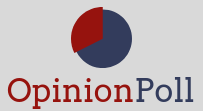 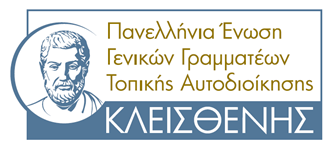 Θεωρείτε ότι χρειάζεται σαφής διάκριση αρμοδιοτήτων ανάμεσα στην Τοπική και Περιφερειακή Αυτοδιοίκηση από το Κεντρικό Κράτος στο πλαίσιο μίας νέας Διοικητικής Οργάνωσής του ή ότι η σημερινή κατάσταση είναι ικανοποιητική;
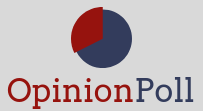 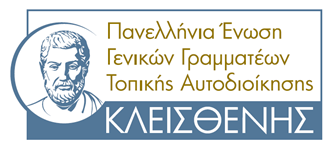 Θεωρείτε ότι χρειάζεται σαφής διάκριση αρμοδιοτήτων ανάμεσα στην Τοπική και Περιφερειακή Αυτοδιοίκηση από το Κεντρικό Κράτος στο πλαίσιο μίας νέας Διοικητικής Οργάνωσής του ή ότι η σημερινή κατάσταση είναι ικανοποιητική;
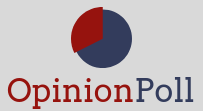 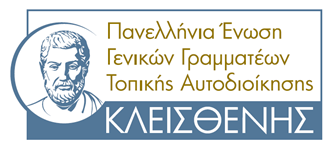 Θεωρείτε ότι θα ήταν θετικό για τους δημότες να αναλάβουν οι Δήμοι κι άλλες αρμοδιότητες (π.χ. Νοσοκομεία, Σχολεία) με την προϋπόθεση ότι θα υπάρχει ανακατανομή πόρων και θα εξασφαλιστεί η ύπαρξη  κατάλληλου, εξειδικευμένου προσωπικού;
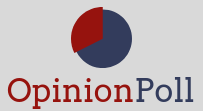 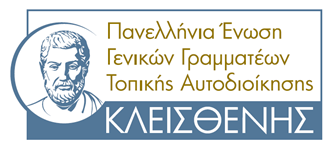 Θεωρείτε ότι θα ήταν θετικό για τους δημότες να αναλάβουν οι Δήμοι κι άλλες αρμοδιότητες (π.χ. Νοσοκομεία, Σχολεία) με την προϋπόθεση ότι θα υπάρχει ανακατανομή πόρων και θα εξασφαλιστεί η ύπαρξη  κατάλληλου, εξειδικευμένου προσωπικού;
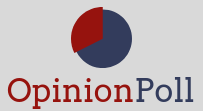 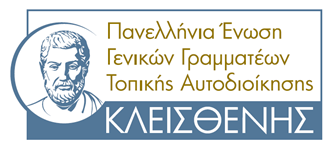 Θεωρείτε ότι θα ήταν θετικό για τους δημότες να αναλάβουν οι Δήμοι κι άλλες αρμοδιότητες (π.χ. Νοσοκομεία, Σχολεία) με την προϋπόθεση ότι θα υπάρχει ανακατανομή πόρων και θα εξασφαλιστεί η ύπαρξη  κατάλληλου, εξειδικευμένου προσωπικού;
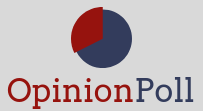 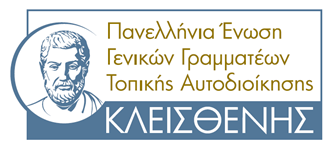 Θεωρείτε  ότι μετά την κρίση του κορονοϊού και με δεδομένη τη οικονομική κρίση, οι Δήμοι διαθέτουν βιωσιμότητα...
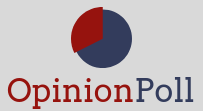 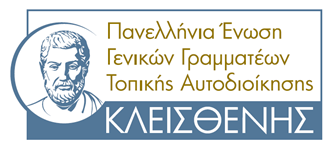 Θεωρείτε  ότι μετά την κρίση του κορονοϊού και με δεδομένη τη οικονομική κρίση, οι Δήμοι διαθέτουν βιωσιμότητα...
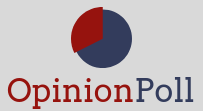 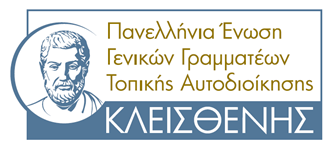 Θεωρείτε  ότι μετά την κρίση του κορονοϊού και με δεδομένη τη οικονομική κρίση, οι Δήμοι διαθέτουν βιωσιμότητα...
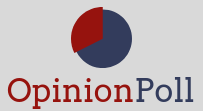 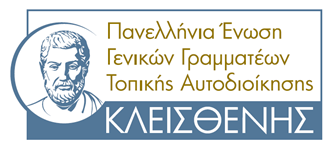 Υπήρχε στο προηγούμενο διάστημα διεκδίκηση, κατάθεση συγκεκριμένων προτάσεων και εξασφάλιση χρηματοδότησης έργων και πρωτοβουλιών του Δήμου από διάφορα χρηματοδοτικά προγράμματα;
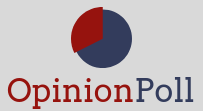 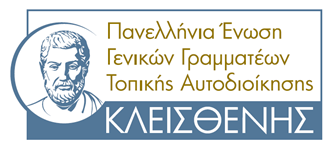 Υπήρχε στο προηγούμενο διάστημα διεκδίκηση, κατάθεση συγκεκριμένων προτάσεων και εξασφάλιση χρηματοδότησης έργων και πρωτοβουλιών του Δήμου από διάφορα χρηματοδοτικά προγράμματα;
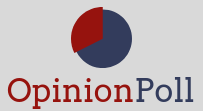 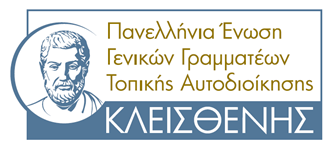 Υπήρχε στο προηγούμενο διάστημα διεκδίκηση, κατάθεση συγκεκριμένων προτάσεων και εξασφάλιση χρηματοδότησης έργων και πρωτοβουλιών του Δήμου από διάφορα χρηματοδοτικά προγράμματα;
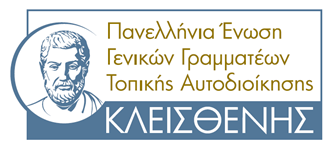 Εκτιμάτε ότι οι Δήμοι διαθέτουν αξιόπιστο εισπρακτικό μηχανισμό για τα τέλη και πρόστιμα που επιβάλουν και οφείλουν να εισπράτουν;
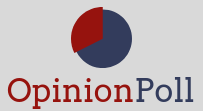 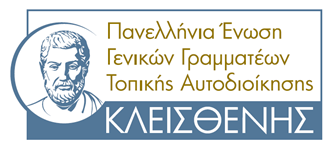 Εκτιμάτε ότι οι Δήμοι διαθέτουν αξιόπιστο εισπρακτικό μηχανισμό για τα τέλη και πρόστιμα που επιβάλουν και οφείλουν να εισπράτουν;
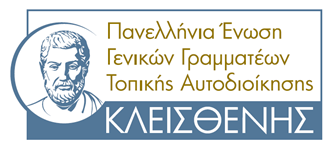 Εκτιμάτε ότι οι Δήμοι διαθέτουν αξιόπιστο εισπρακτικό μηχανισμό για τα τέλη και πρόστιμα που επιβάλουν και οφείλουν να εισπράτουν;
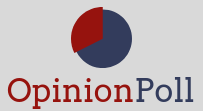 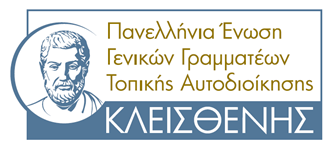 Θεωρείτε ότι θα ήταν καλύτερα να ενισχυθεί η Οικονομική Αυτοτέλεια των Δήμων με μέτρα όπως Φορολογική Αποκέντρωση, απόδοση σε αυτούς τους ΕΝΦΙΑ κ.α.
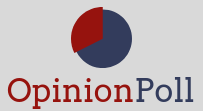 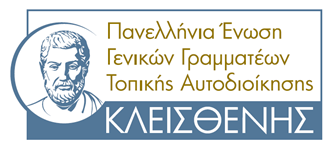 Θεωρείτε ότι θα ήταν καλύτερα να ενισχυθεί η Οικονομική Αυτοτέλεια των Δήμων με μέτρα όπως Φορολογική Αποκέντρωση, απόδοση σε αυτούς τους ΕΝΦΙΑ κ.α.
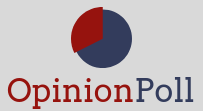 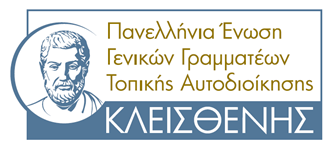 Θεωρείτε ότι θα ήταν καλύτερα να ενισχυθεί η Οικονομική Αυτοτέλεια των Δήμων με μέτρα όπως Φορολογική Αποκέντρωση, απόδοση σε αυτούς τους ΕΝΦΙΑ κ.α.
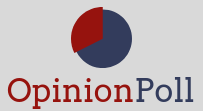 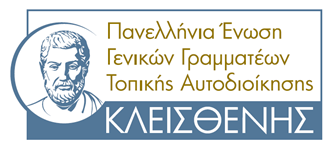 Θεωρείτε ότι οι Δήμοι με το κατάλληλο πλαίσιο λειτουργίας μπορούν να διαδραματίσουν ένα πιο ενεργητικό ρόλο στην παραγωγική ανασυγκρότηση της χώρας και την ενίσχυση της Ανάπτυξης της χώρας;
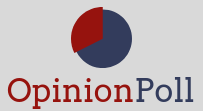 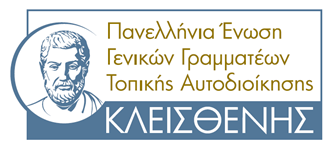 Θεωρείτε ότι οι Δήμοι με το κατάλληλο πλαίσιο λειτουργίας μπορούν να διαδραματίσουν ένα πιο ενεργητικό ρόλο στην παραγωγική ανασυγκρότηση της χώρας και την ενίσχυση της Ανάπτυξης της χώρας;
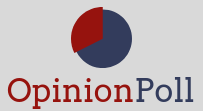 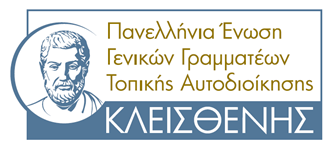 Θεωρείτε ότι οι Δήμοι με το κατάλληλο πλαίσιο λειτουργίας μπορούν να διαδραματίσουν ένα πιο ενεργητικό ρόλο στην παραγωγική ανασυγκρότηση της χώρας και την ενίσχυση της Ανάπτυξης της χώρας;
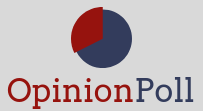 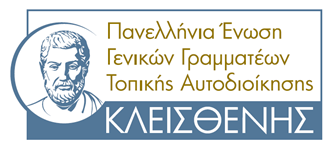 Ποια Υπηρεσία του Δήμου πιστεύετε ότι υστερεί περισσότερο όσον αφορά την παρουσία κατάλληλα εκπαιδευμένου προσωπικού και την ανταπόκρισή του;
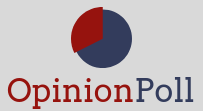 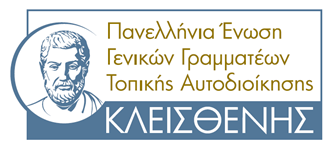 Ποια Υπηρεσία του Δήμου πιστεύετε ότι υστερεί περισσότερο όσον αφορά την παρουσία κατάλληλα εκπαιδευμένου προσωπικού και την ανταπόκρισή του;
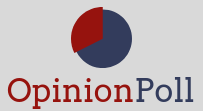 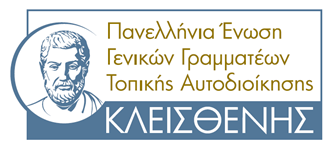 Ποια Υπηρεσία του Δήμου πιστεύετε ότι υστερεί περισσότερο όσον αφορά την παρουσία κατάλληλα εκπαιδευμένου προσωπικού και την ανταπόκρισή του;
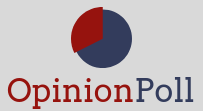 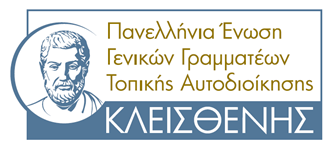 Πιστεύετε ότι η Αποκεντρωμένη Διοίκηση έχει να διαδραματίσει ρόλο ή ότι θα έπρεπε να καταργηθεί;
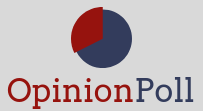 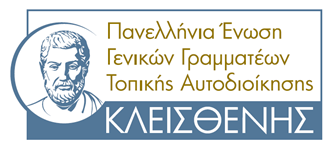 Πιστεύετε ότι η Αποκεντρωμένη Διοίκηση έχει να διαδραματίσει ρόλο ή ότι θα έπρεπε να καταργηθεί;
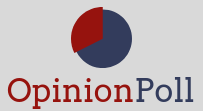 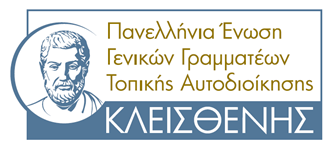 Πιστεύετε ότι η Αποκεντρωμένη Διοίκηση έχει να διαδραματίσει ρόλο ή ότι θα έπρεπε να καταργηθεί;
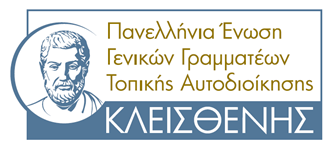 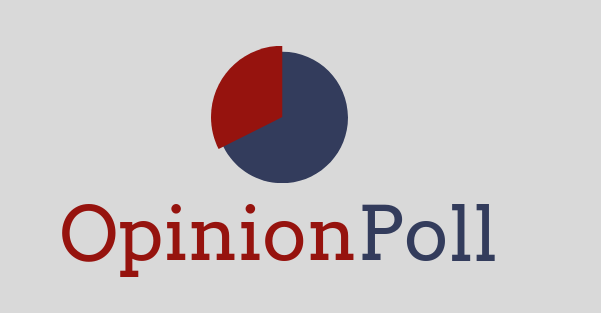 ΤΕΛΟΣ ΠΑΡΟΥΣΙΑΣΗΣ
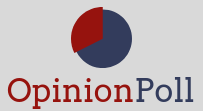 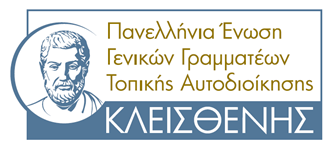